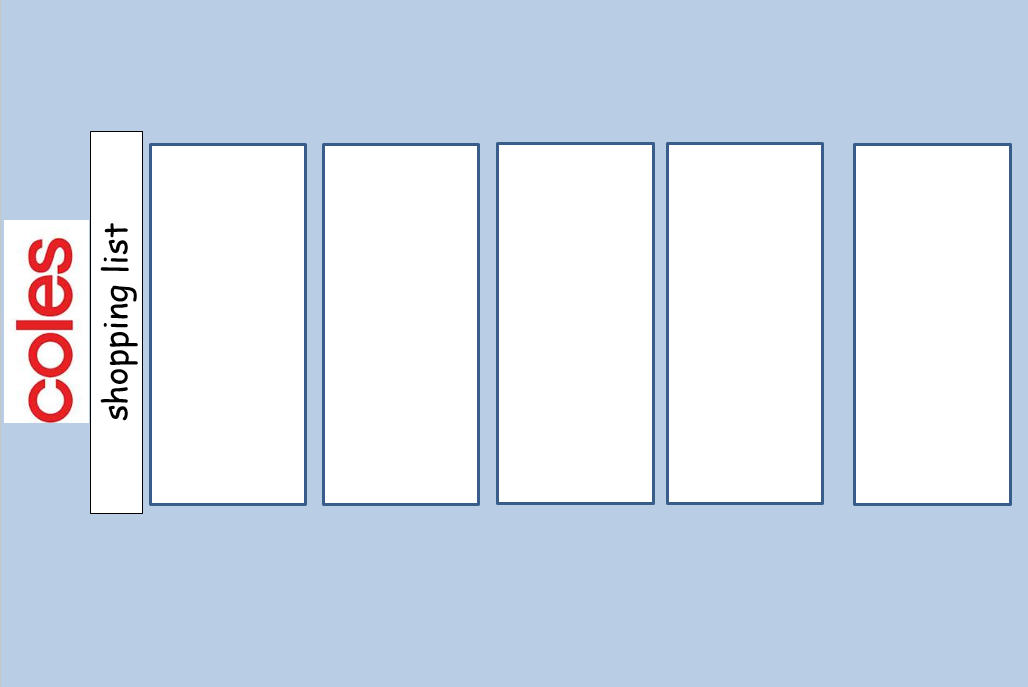 1
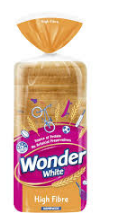 2
bread
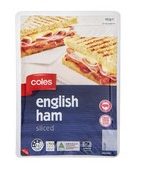 lolly 
pop
cupcakes
3
ham
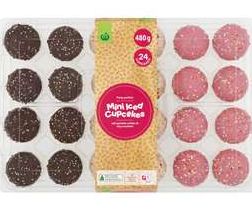 4
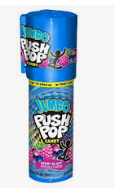 5
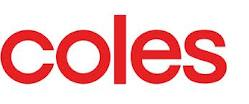 shopping list
1
2
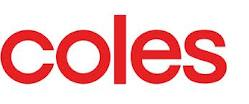 shopping list
3
1
2
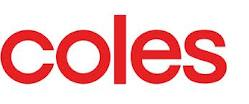 shopping list
4
5
3
1
2
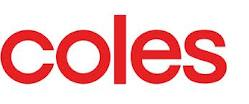 shopping list
rice 
crackers
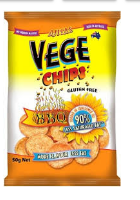 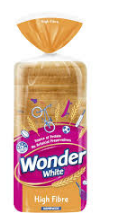 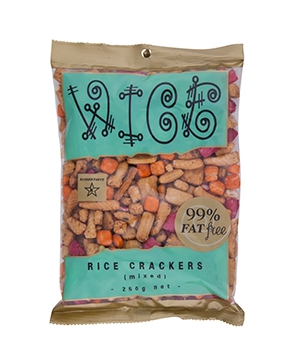 bread
Apple raspberry cordial
Vege chips
Lebanese bread
freddo frog
freddo frog
Plain flour
Freckles
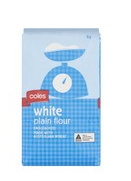 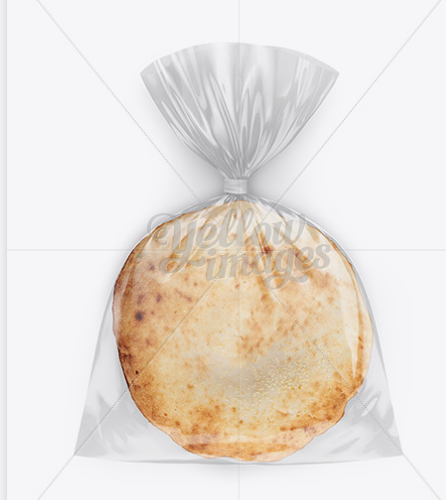 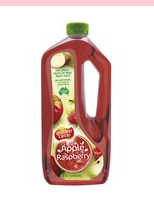 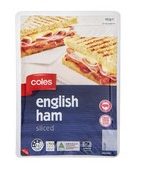 lolly 
pop
cupcakes
ham
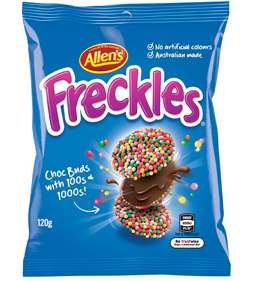 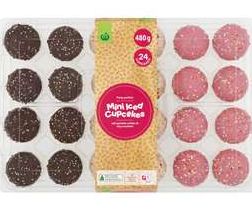 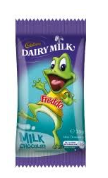 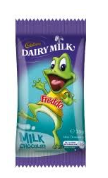 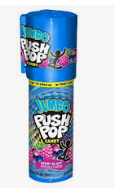 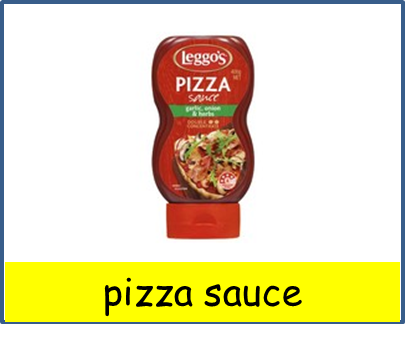 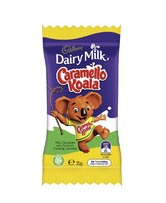 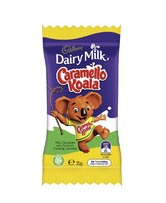 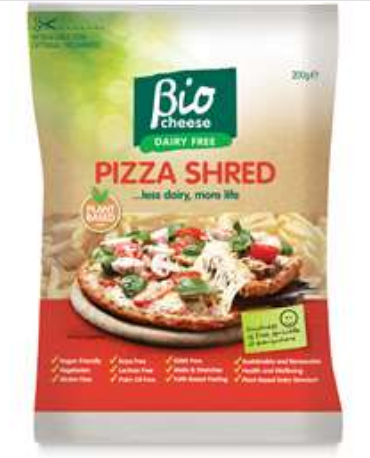 Diary free cheese
Lebanese bread
caramello koala
caramello koala
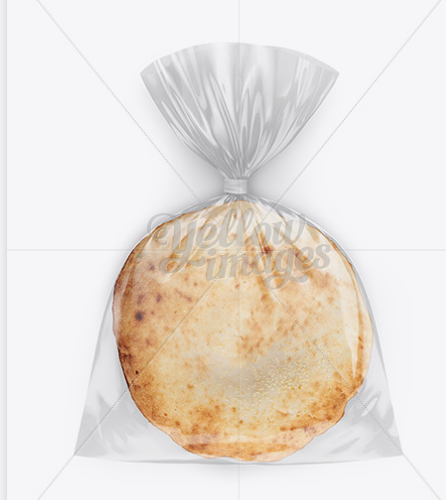